Faculty Leadership ConferenceRevenue Forecast Report and Budget Update
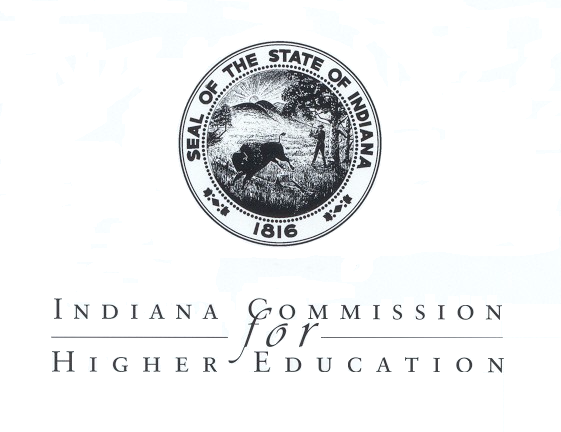 Bernard M. Hannon
Senior Assoc Commissioner & CFO				April  23, 2010
INDIANA’S HIGHER EDUCATION SYSTEM AND STATE FUNDING
Total FY 10 estimated expenditures by all Indiana public postsecondary institutions
$5,090,667,914

 Total FY 10 General Fund estimated expenditures by all Indiana public postsecondary institutions
$3,487,676,807
Indiana’s Public Higher Education System
5 four-year Public Postsecondary Institutions
2 two-year Public Institutions
31 Public Campuses and 12 Instructional Sites
407,000 Students in 2008-09
1,500 buildings worth $12B
$2.3B in salary and compensation
4
State Operating Appropriations as % of Institutional Expenditures
State Income—By Source
Approximately $13 billion per year
State Expense—By Source
Percentage of state General Fund appropriated to IHEs
State Appropriations to Public IHEs
Compound Annual Growth Rate: 4.7%
State General Fund Appropriations to Higher Education
Total appropriations include: SSACI, capital and line item appropriations
HIGHER EDUCATION STATE FUNDING NATIONAL CONTEXT
FY 2009 State Appropriations per FTE
U.S. Avg.
$6,934
FY 2009 Net Tuition Revenue per FTE
FY 2009 Total Educ. Revenue per FTE
2009 Tax Revenue per Capita
2009 Total Taxable Resources per Capita*
*Total Taxable Resources per capita from U.S. Treasury Department:  www.treas.gov/offices/economic-policy/resources/estimates.html
Indiana per Capita Income as Percentage of U.S. Average
Higher Education Appropriations per $1,000 of Personal Income
State Revenue Performance
State General Fund Revenue Growth
Note: FY 10 and FY 11 per December 2009 Revenue Forecast
Revenue Growth and Higher Education Appropriations 2000-2011
State Expenditure Growth
Real Per Capita Expenditures*
* Includes Major Moves Investments
Revenue Collections FY 2006 – FY 2011
*projected
25
The Good News is: 
We Entered the Recession in a Strong Financial Position
Budget Surplus/Deficit
State Reserves (Cash – Liabilities)
The Bad News is: 
The Challenges are Unprecedented
Much Worse Than Prior Recessions
Sales Tax: CY 2009 vs. CY 2008
Budgeted Revenue: FY 2010-11
Forecast reduced over $3 billion in one year.  Missed forecast 17 straight months
Without Budget Management, State Reserves would be Depleted by End of Biennium
Summary– Progress, But More Action Needed
-$1.8 billion  (=December 2009 revenue projection vs. May 2009 budget)
+$770 million (= agency and education reductions) 
+$1 billion (= all remaining reserves and rainy day funds)
-$112 million (=revenue loss since December 2009 forecast)

= -$142 million deficit if no further actions are taken

Goal– continue to take necessary actions to spend within our means, align operating expenses with operating revenues and avoid tax increases
State Fiscal Outlook
Even if current forecast is met, state reserves balances will be fully expended
Next legislative session – portends most difficult biennial budget in memory:
Loss of federal stimulus funds ($867M SFSF)
Revenue and expenditure imbalance
No state reserves to draw down
Distributing Scarce Resources
Commission Budget Responsibilities and Priorities
Debt Service
College Completion Incentives:
Number of Degrees
On-Time Degrees
Low Income Degrees
Enrollment/Student Course Success Incentive
Research Funding Incentive
R&R
Economic Development 
Two-Year Transfer Incentive
Student access and success (SSACI)
37
Evolution of CHE Funding Recommendations